ESCUELA NORMAL DE EDUCACION PREESCOLAR DEL ESTADO DE COAHUILA
LICENCIATURA EN EDUCACION PREESCOLAR
CICLO ESCOLAR 2020-2021
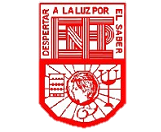 Sexto semestre sección: “B”
Curso: Trabajo docente y proyectos de mejora escolar
Titular: Fabiola Valero Torres
Alumna: Daniela Jaquelin Ramírez Orejón
Unidad de aprendizaje II. Propuestas de innovación al Trabajo docente en el marco del Proyecto Escolar de Mejora Continua (PEMC).
Presentación Material segunda jornada de practica

Saltillo Coahuila.                                                                    13 de junio del 2021
Trabajando en casa
“¿Dónde viven?
Imágenes de diferentes animales
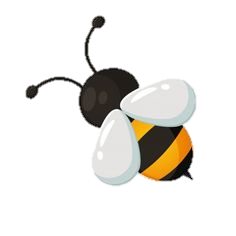 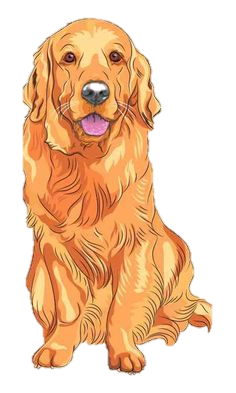 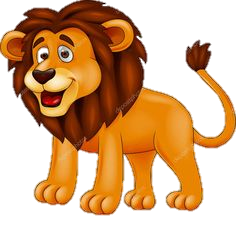 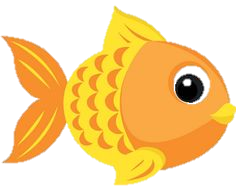 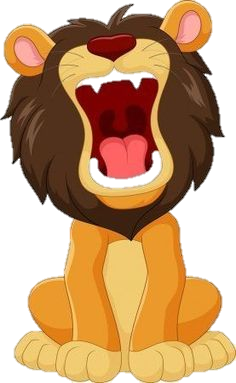 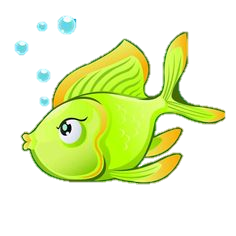 “Juego de figuras”Enlace de video figuras geométricas
https://youtu.be/maoJKW_grSA
Criterios de evaluación 
Creativa 
Ortografía
Entendible para padres y alumnos